Vztlaková síla v plynech
7. třída
Zopakuj si:
Vztlaková síla působící na těleso v atmosféře Země
Na každé těleso v atmosférickém vzduchu působí vztlaková síla. Podle Archimedova zákona platí:
Fvz = V.ρv.g
kde V je objem tělesa a ρv je hustota vzduchu.
Je-li vztlaková síla ve vzduchu větší než gravitační síla, směřuje výslednice těchto sil vzhůru a těleso ve vzduchu stoupá.
F = Fvz - Fg
Vztlaková síla se zvětší, pokud se zvětší
objem tělesa.
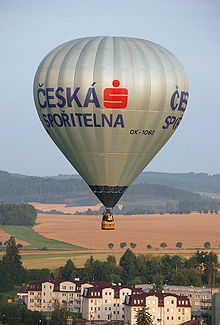 Balon
Balon se plní plynem, který má menší hustotu než atmosférický vzduch.
Např.
horký vzduch
vodík
helium
1783 - bratři Montgolfierové – vypustili první balon plněný horkým vzduchem - Paříž – do výšky 100 m
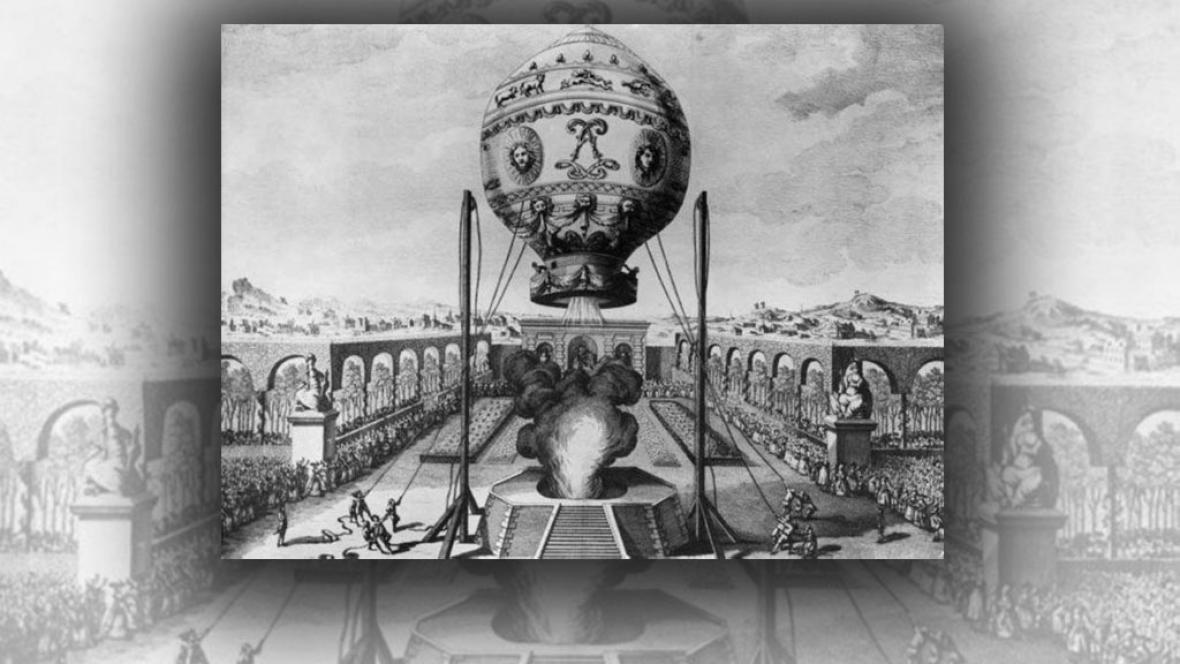 Letadla využívají k letu aerodynamický vztlak, který vzniká nestejnoměrným prouděním vzduchu nad i pod křídly.
Aby letadlo mohlo vzlétnout, vztlaková síla musí překonat sílu tíhovou. K tomu dochází při rychlosti minimálně 200 km/h.
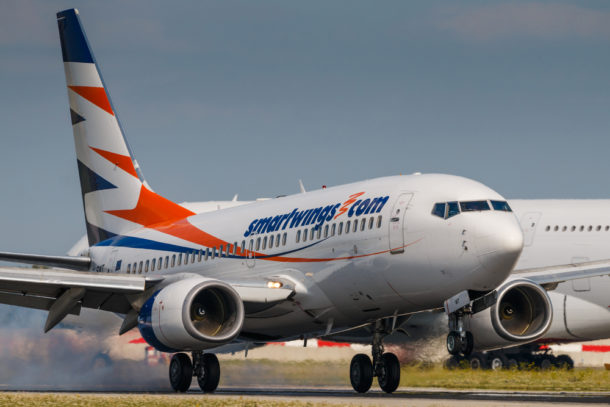 Vyzkoušej: 
Podrž dva listy papíru ve svislé poloze ve vzdálenosti asi 5 cm od sebe a silně a dlouze foukni. Co se stane?
Listy se k sobě přiblíží a nebo oddálí? Zkus si odpovědět, odpověď se dozvíš příště.

Podle fotografie si vyzkoušej levitaci pingpongového míčku v proudu vzduchu
z vysoušeče vlasů.
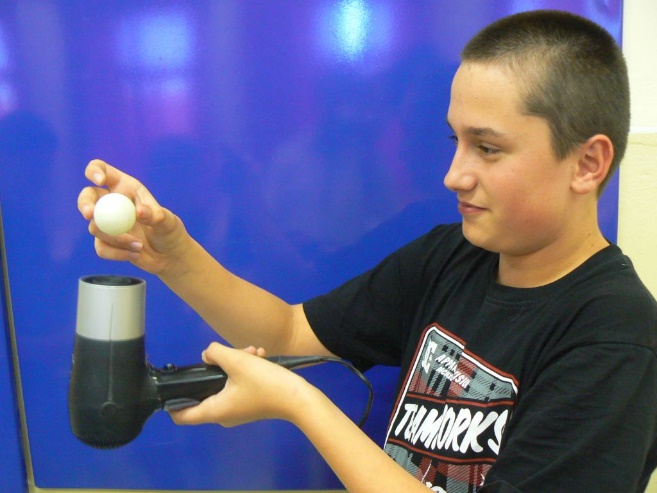 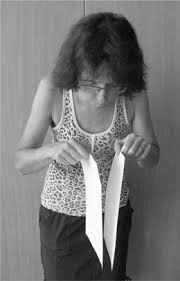 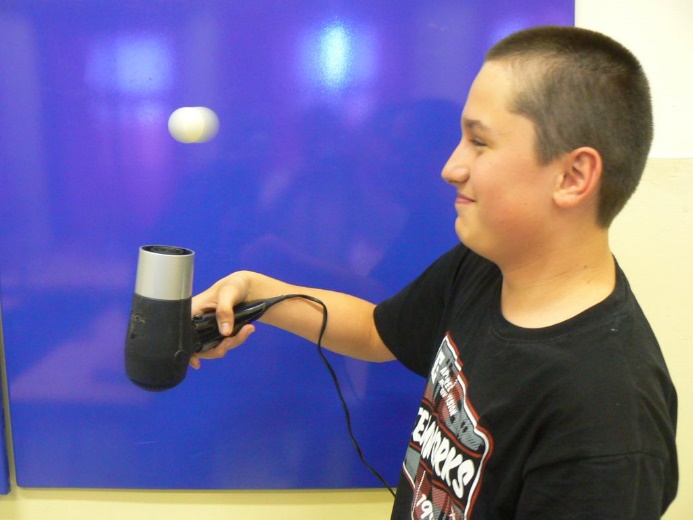 Pro plyny platí i Pascalův zákon.
Působíme-li na plyn v uzavřené nádobě vnější tlakovou silou, 
vyvoláme ve všech místech v plynu stejné zvýšení tlaku.
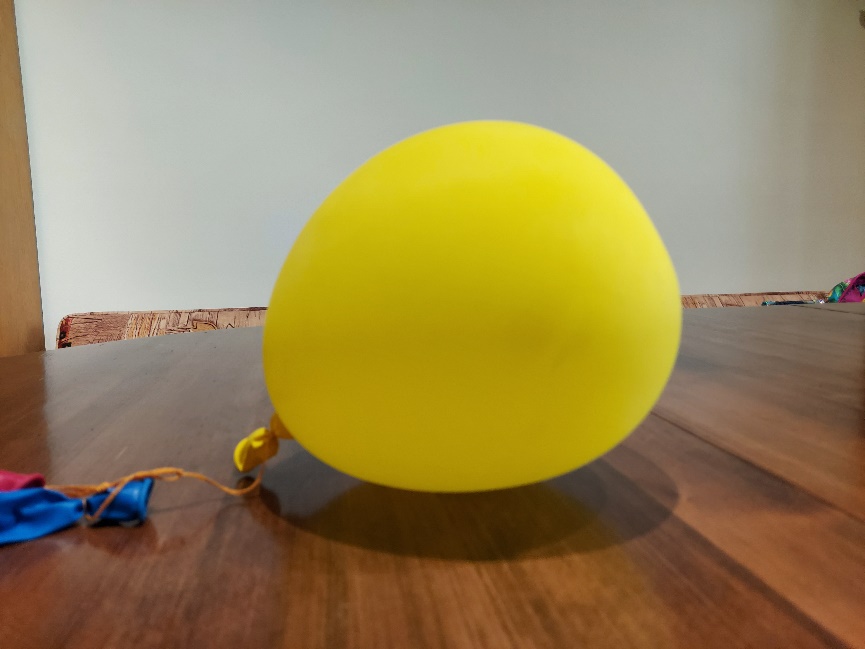 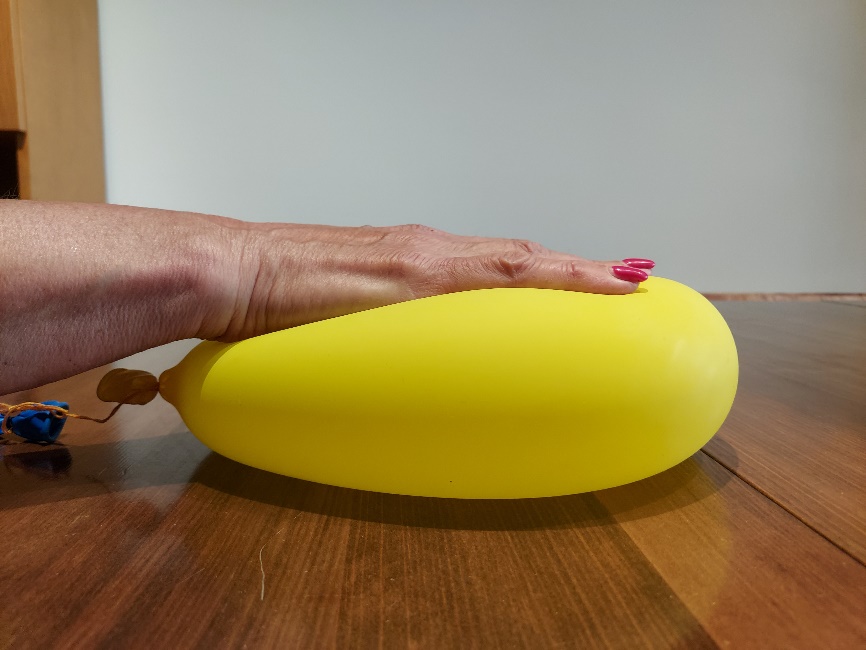 Balonek částečně nafouknutý přitlačíme rukou na stůl. Zjistíme, že balónek se vyboulí všemi směry. Stlačený vzduch uvnitř balónku působí tlakem na všechny strany a ty se doformují.
Platnosti Pascalova zákona pro plyny se využívá v pneumatických zařízeních. Některá zařízení také využívají rozdílu mezi tlakem plynu a tlakem atmosférickým (přetlak a podtlak).
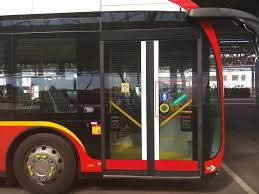 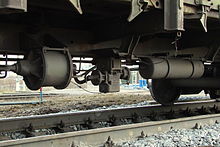 pneumatické brzdy ve vlaku
systém otevírání dveří v autobuse
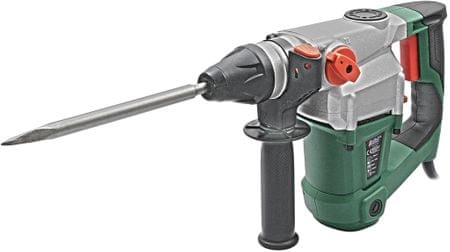 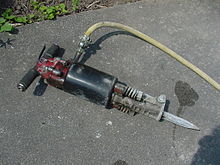 pneumatické kladivo - sbíječka
Procvičování
Pracovní sešit str. 42

cv. 1 Přečti si zadání a jen opiš: 

Při nadechnutí:                                          Při vydechnutí:
V = m : ρ = 69,2 : 945 = 0,073 m³             V = m : ρ = 69,2 : 1 025 = 0,068 m³              
Fvz = V . ρvz . g = 0,073 1,29 . 10            Fvz = V . ρvz . g = 0,068 1,29 . 10
Fvz = 0,9417 N                                          Fvz = 0,8772 N

Vysvětlení:
Hustota vzduchu je významně menší než hustota svalové tkáně, kostí, orgánů atd., proto se se průměr hustoty při nadechnutí výrazně zmenší.

cv. 2 Opiš do tabulky: vzduch při teplotě 10°C            1,25
                                   vzduch při teplotě 60°C            1,06
                                   vodík                                         0,089
                                   helium                                       0,179
Vysvětlení: pokus se sám vysvětlit

cv. 3 Opiš: Fg = 400 N
                  V = 223,5 m³ = 223 500 dm³             223 500 : 7 = dopočítej a                                   
                                                                                                  odpověz.